DPDK Userspace 2018
Dublin, September 5th & 6th, 2018
#DPDKUserspace
DPDK Community Appreciation & Awards
Dublin, September 5th, 2018
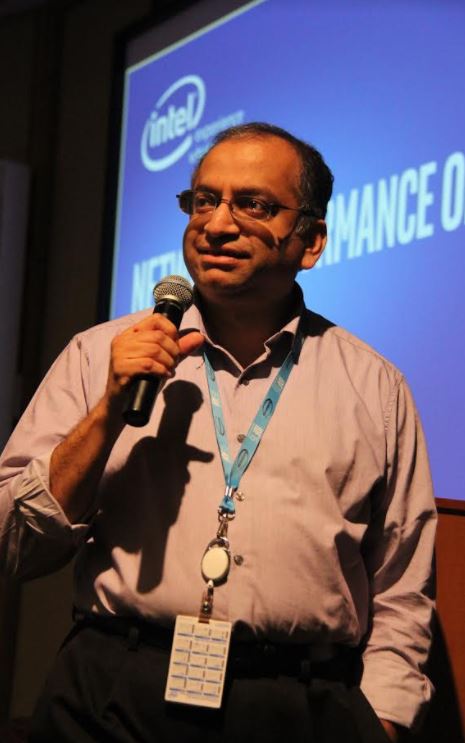 DPDK ”Venky” Student Travel Scholarship
2018 CONTRIBUTION AWARD
- Code -
Anatoly Burakov
2018 CONTRIBUTION AWARD
2018 CONTRIBUTION AWARD
- Reviewing -
FerruhYigit
2018 CONTRIBUTION AWARD
2018 CONTRIBUTION AWARD
- MaintAiner –
Thomas
Monjalon
2018 CONTRIBUTION AWARD
2018 CONTRIBUTION AWARD
- Documentation -John 
McNamara
2018 CONTRIBUTION AWARD
2018 CONTRIBUTION AWARD
- Testing -
Intel Validation Team
2018 CONTRIBUTION AWARD
DPDK Community Appreciation & Awards
Dublin, September 5th, 2018
2018 DPDK TOP AMBASSADOR
Jim 
St. Leger
2018 DPDK TOP AMBASSADOR
2018 INNOVATION AWARD
Compression API
2018 INNOVATION AWARD
2018 INNOVATION AWARD
Berkeley Packet Filter Library (BPF)
2018 INNOVATION AWARD
2018 INNOVATION AWARD
Virtio 1.1
2018 INNOVATION AWARD
DPDK Community Appreciation & Awards
Dublin, September 5th, 2018
2018 DPDK PROJECT SERVICE AWARD
Thomas
Monjalon
2018 DPDK PROJECT SERVICE AWARD
DPDK Community Appreciation & Awards
Dublin, September 5th, 2018
DPDK Community Appreciation & Awards
Dublin, September 5th, 2018
DPDK Community Appreciation & Awards
Dublin, September 5th, 2018